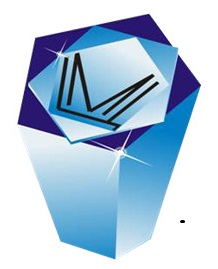 Социальные вызовы: воспитание в современной «системе координат»
Тетроrа mutantur et nos mutamur in illis
Афанасьева Елена Александровна, заведующий отделом 
инновационной работы МБУ МЦ г. Иваново
… Страна находится перед такими вызовами, которых ещё не было в её новейшей истории
В.В. Путин
10.12.2014 год 
Ежегодное послание Президента России Федеральному собранию
Всероссийская научно-практическая конференция, посвященная 100-летию со дня рождения действительного члена АПН СССР и РАО Л. И. Новиковой23 января 2018 года
сущностные характеристики содержания воспитания и социализации детей и молодёжи, развитие воспитательного пространства, а также современные, в том числе инновационные воспитательные технологии, опыт и проблемы их реализации в образовательных организациях общего, дополнительного и профессионального образования,
Селиванова Наталия Леонидовна
Воспитание из школ ушло!
Педагог в последнее время все больше утрачивает свои воспитательные функции. 
Причины: 
	плохая подготовка в ВУЗе будущих педагогов;
	в школе все силы направлены на сдачу ОГЭ и ЕГЭ;
	перегруженность конкурсами.
Член-корреспондент РАО, доктор педагогических наук, 
профессор
Спасская Елена Борисовна
В качестве жизненных приоритетов на первый план выдвигают материальные ценности
Ориентация на себя, озабоченность своими проблемами, связанными со вступлением во взрослую жизнь, объясняет зачастую социальную, в том числе, гражданскую индифферентность молодых людей. 
Проблема агрессии взрослых – родителей, учителей, воспитателей. 
Жестокость родителей по отношению к своим детям зачастую связана с их необоснованными завышенными амбициями. 
Отсутствие поддержки со стороны родителей и педагогов приводит к поиску подростками и молодежью той среды, где их понимают и принимают со всеми недостатками и проблемами.
Начальник отдела воспитательной работы и 
дополнительного образования Комитета по образованию
правительства Санкт - Петербурга
Гос. заказ. Отражает социальную ситуацию в 
рефлексивном ключе.Идет вслед за ситуацией, 
извлекая из нее уроки
Запрос со стороны заказчиков, 
которые находятся во взаимосвязи с 
процессом образования или вовлечены 
в него: Педагоги, Дети,  Родители,
Вызов времени. Одно из направлений 
Инноваций в образовании, направленное 
на ее вычисление, осмысление. Педагог должен
 быть готов к проектированию и реализации 
полинаправленной системы воспитания
Воспитание
«Закон об образовании в Российской Федерации» 273 ФЗ от 29 декабря 2012
«Стратегия развития воспитания в Российской Федерации на период до 2025 года» Распоряжение от 29 мая 2015 года №996-р
Образование - единый целенаправленный процесс воспитания и обучения, являющийся общественно значимым благом и осуществляемый в интересах человека, семьи, общества и государства, а также совокупность приобретаемых знаний, умений, навыков, ценностных установок, опыта деятельности и компетенции определенных объема и сложности в целях интеллектуального, духовно-нравственного, творческого, физического и (или) профессионального развития человека, удовлетворения его образовательных потребностей и интересов;Воспитание - деятельность, направленная на развитие личности, создание условий для самоопределения и социализации обучающегося на основе социокультурных, духовно-нравственных ценностей и принятых в обществе правил и норм поведения в интересах человека, семьи, общества и государства;
Воспитание детей рассматривается как стратегический общенациональный приоритет, требующий консолидации усилий различных институтов гражданского общества и ведомств на федеральном, региональном и муниципальном уровнях.
«Теория поколений» Нейл Хоуви и Вильям Штраус (1991г.)
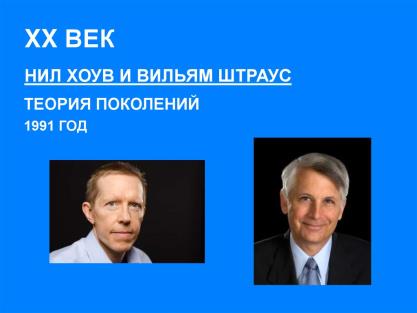 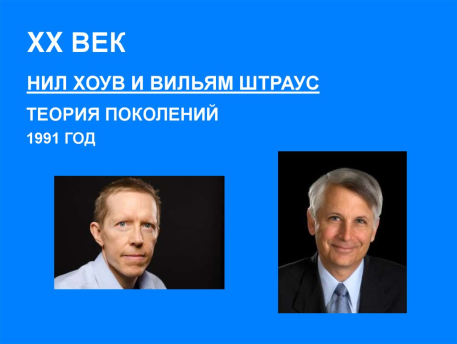 поколение Z  («Цифровые люди») годы рождения 2003–2023 гг.
Y (поколение Сети, Миллениум, Next), годы рождения которых 1983–2003
Они активно используют iPad, VR – и 3D, 4D-реальности; 
интересуются наукой и технологиями (предполагается, что многие представители поколения будут заниматься инженерно-техническими вопросами, биомедициной, робототехникой, искусством); 
будут экономными и вести здоровый образ жизни; 
будут стремиться уделять большое внимание воспитанию своих детей; 
обладают чувством собственной уникальности; 
закрыты от внешнего мира; 
им свойственен индивидуализм; 
инфантилизм зависимость от высоких технологий.
Для них нет ничего невозможного, они свободны от предрассудков, не  скованы ограничениями. 
Им важен эмоциональный опыт, чтобы было интересно и познавательно. 
 У них нет героев для подражания. 
 Им важно все успеть, они очень ценят свое время и не хотят тратить его в пустую. 
Они нацелены на результат с позиции «утром деньги, вечером стулья». Причем многие из них надеются только на себя и редко просят помощи у других поколений. 
Им свойственен оптимизм и самоуверенность. Они родились и живут в относительно благополучный период экономического, социального благополучия. 
Они живут в социальных сетях. За счет этого обладают большой информированностью по любым темам, начиная от секса и заканчивая наркотиками, оружием и пр. Выстраивают контакты с другими людьми. Контактов становится много, а вот качество их оставляет желать лучшего. 
Они придерживаются позиции «Моя судьба в моих руках», «Я сам кузнец своего счастья». 
Они предпочитают не размышлять, а действовать. 
Они формировались в эпоху гласности и поэтому привыкли верить на слово.
Современные психологи, педагоги, родители, общественность отмечают, что современные дети:
не реагируют на внушения, взывание к чувству вины, выработке чувства стыда к ним прибегают на ранних этапах в семье и общественных учреждениях; 
слабо ориентированы на принуждение, нотации, наказания; 
они не чувствительны, скорее «толстокожие»; 
есть немного мер, которые позволяют устанавливать с ними контакт.
Родители считают, что трудных детей стало больше из-за:
компьютеры, гаджеты, сеть интернет оказывают крайне негативное влияние 
на детей; 
отрицательных перемен в обществе связанных со СМИ (реклама, насилие на TV); 
испытываемое родителями чувство вины перед детьми, из-за того, что мало 
времени уделяется воспитанию; 
старые методы воспитания в детском саду, школе и др.
образовательных учреждениях.
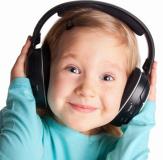 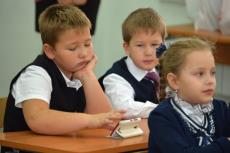 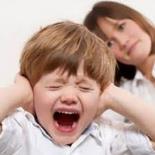 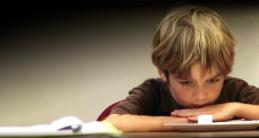 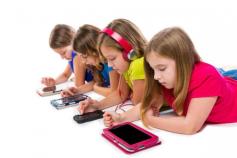 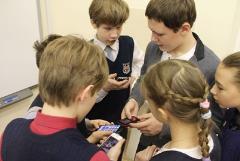 А на что они откликаются? 
на уважение к ним: 
как личностям; 
их проблемам; 
их праву выбора и способностям; 
они умеют принимать правильные, хорошие решения, им нужно только помочь; 
они хотят, чтобы их отмечали и признавали
Они уверены, что: 
будут править миром; 
у них широкий выбор и страх от этого; 
они хотят делать хорошее; 
они знают, как должны относиться к друг другу человеческие существа и ожидают от мира взаимного уважения и любви; 
они ненавидят, когда лгут и манипулируют, проявляют насилие и пр.
перед психолого-педагогическим сообществом стоят серьезные задачи, связанные не только с изучением новых психолого-педагогических явлений, но и нахождение новых форм, способов и средств психолого-педагогического воздействия, модернизации самого педагогического образования.
Социальные вызовы современности
Список использованной литературы
Астер И.Вызовы современности [Электронный ресурс]. – Режим доступа:  http://social-orthodox.info/5_2.htm#_ftn2 
Арцимович И.В. Современное поколение: вызовы времени? / И.В. Арцимович // Психология. – 2017. - №5. - С. 119. 
Гаврилин А.В. Ответы воспитания на вызовы современности / А.В. Гаврилин // Воспитание – стратегический национальный приоритет: материалы Всероссийской научно-практической конференции (с международным участием), посвященной 100-летию со дня рождения действительного члена АПН СССР и РАО Л.И. Новиковой /  Владимир: ВИРО, 2018. – С.32 – 38.
Поляков С.Д. Социокультурные вызовы современной школе: опыт феноменологического анализа // Непрерывное образование:XXI век, выпуск 2 (18) 2017 [электронный ресурс]. -  Режим доступа: http://lll21.petrsu.ru/journal/article.php?id=3484 
Шлессер О.В.  Динамика социальных вызовов к системе педагогического образования в современной России /  О.В. Шлессер, М.Э. Суханова, И.Ю. Яременко, М.В. Полинова // [Электронный ресурс]. – Режим доступа:  https://www.science-education.ru/ru/article/view?id=19991